RPE401 Psikolojik Testler
2. Sunu
Psikolojik Değerlendirme Süreci: 
Psikolojik Özelliklere İlişkin Bilgi Edinme Süreci
Psikolojik Testlerin Sınıflandırılması, Kullanım Amaçları
Psikolojik Testlerin Niteliği
Psikolojik testler kullanmaya duyulan ihtiyaç 
Eğitim, klinik ihtiyaçlar, psikolojik danışma, seçme, yerleştirme ve araştırma
Psikolojik testler konusunun incelenmesi ve öğrenilmesine duyulan ihtiyaç
Tanıtılması, ihtiyaca uygun testlerin seçimi, seçim için bir testte bulunması beklenen nitelikler, uygulanması, sonuçların uygun biçimde değerlendirilmesi ve yorumlanması, olası hata kaynakları vs
Psikolojik Testlere İlişkin Yaklaşımlar
Psikometrik yaklaşım : temel amaç değerlendirmenin objektifliği. 
İstatistiksel yollarla geçerliği güvenirliği test edilmiş ölçeklere önem  vermek
Kişisel sübjektif yorumlardan arındırılmaya çalışılır 
Standart koşullar altındaverilen yanıtları yazmak ve puanlamak
Klinik yaklaşım: 
Deneğin davranışları önemli hale gelir 
Klinisyen gerekli soruları düşünür ve sorar 
Klinisyenin deneyimi becerisi bilgisi sezişi önemli hale gelir
3
Psikolojik Testlerin İşlevleri
Bireyler arası farkları ya da aynı kişinin farklı zaman ve durumlardaki tepki farklarını ölçmektir. 
Seçme
Sınıflama
Uygulanan yöntemlerin etkililiğinin değerlendirilmesi 
Araştırmalarda bilimsel denencelerin kontrol edilmesi 
(Cronbach, 1970)
Hepsi için genel olarak Teşhis ve Yordama da diyebiliriz
Psikolojik Testlerin Sınıflandırılması ve Kullanım Amaçları
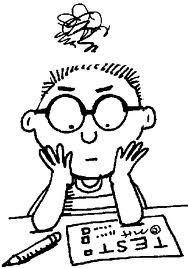 5
Testlerin Kullanılma Amaçları

Program hedeflerine ve içeriğine ilişkin kararlar almada 
Seçme ve yerleştirme sürecine yönelik kararlar almada 	
Kişilik hizmetlerinde: Bireyi tanıma ve yönlendirme hizmetlerine yönelik kararlar almada
6
Eğitim politikalarının, uygulamalarının ve yatırımlarının belirlenmesinde 
Örnek: TIMMS, PIRLS,PISA
	http://timss.meb.gov.tr/
	http://pisa.meb.gov.tr/ 
	(Trends In International Mathematics and Science Study)
	(Progress In International Reading Literacy Study)
	http://www.pisa.oecd.org
	(Programme For International Student Assessment)
	http://pisa.meb.gov.tr/
7
Testler çeşitli ölçütlere göre sınıflandırılır:

Ölçülen Davranışın Türü
Testi Alan Birey Sayısı
Testin Uygulanma Süresi
Testte Yer Alan Uyarıcıların Kapsamı
Test Sonucunun Yorumlanmasında Kullanılan Ölçüt Türü
Puanlama Türü
8
Ölçülen Davranışın Türüne Göre
	-Maksimum Performans Testleri: 
	-Tipik Tepki Testleri:
Testi Alan Birey Sayısına Göre
	   -Bireysel Testler 	
       -Grup Testleri
Testin Uygulanma Süresine Göre
      -Güç Testleri
       -Hız Testleri
9
[Speaker Notes: Ölçülen nitelik ve amaca göre : başarı, yetenek, kişilik, ilgi, tutum 
Maksimum performans ölçülen nitelik açık seçik doğru cevap anahtarı uygulanmadan hazır kişi maksimum puanı alma yönünde güdülenmiş 
Diğerinde anahtar yoki, soru ve cevapların ne ile ilgili olduğu belirgin değildir maksimum puanı alma güdülenmesi yoktur kişilik testi minesota 504 nmadde örneğin 
Bireysel de yüzyüzedir kişiye sorar ve cevapları kendisi kaydeder test uygulanırken dikkat hız motvasyon gibi noktaalrı da not alabilir uygulayıcı soruları uygulama kurallarını değerlendirme norm ve ölçütlerini iyi bilmeli birden çok deneme uygulaması yapmalıdır 
Çocuklar okuma yazma bilmeyenler ve bireysel testler 
Grup testi ilk örnek)? 
Kişinin rolü açıklama okumak idari yönden eşlik etmek uzmanlık gerektirmez hep beraber başlama ve bitirme 
Bireysel de hataalr yanlış anlamalar görülebilir ve müdahale edilebilir diğerinde yönerge açık değilse sıkıntı olabilir]
Testte Yer Alan Uyarıcıların Kapsamına Gör
-Dile Dayanan (Sözel) Testler 
-Dile Dayanmayan (Sözel Olmayan) Testler

Test sonucunun yorumlanmasında Kullanılan Ölçüt Türüne Göre
-Ölçüt Dayanaklı Testler 
-Norm Dayanaklı Testler

Puanlama Türüne Göre 
-Objektif Testler
-Projektif teknikler
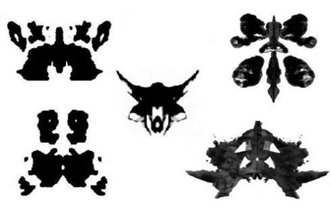 10
Kaynaklar
Özgüven, İ.E. (2017). Psikolojik Testler (14. Baskı). Ankara: Nobel Yayınevi. 
Öner, Necla (1997). Türkiye’de Kullanılan Psikolojik Testler: Bir Başvuru Kaynağı. Türk Psikologlar Derneği Yayınları, Ankara. 
Kilmen, S. (2017). Ölçme Değerlendirmede Temel Kavramlar (4. Baskı). R. N. Demirtaşlı (Ed.), Eğitimde Ölçme ve Değerlendirme (ss. 26-56). Ankara: Anı Yayıncılık.